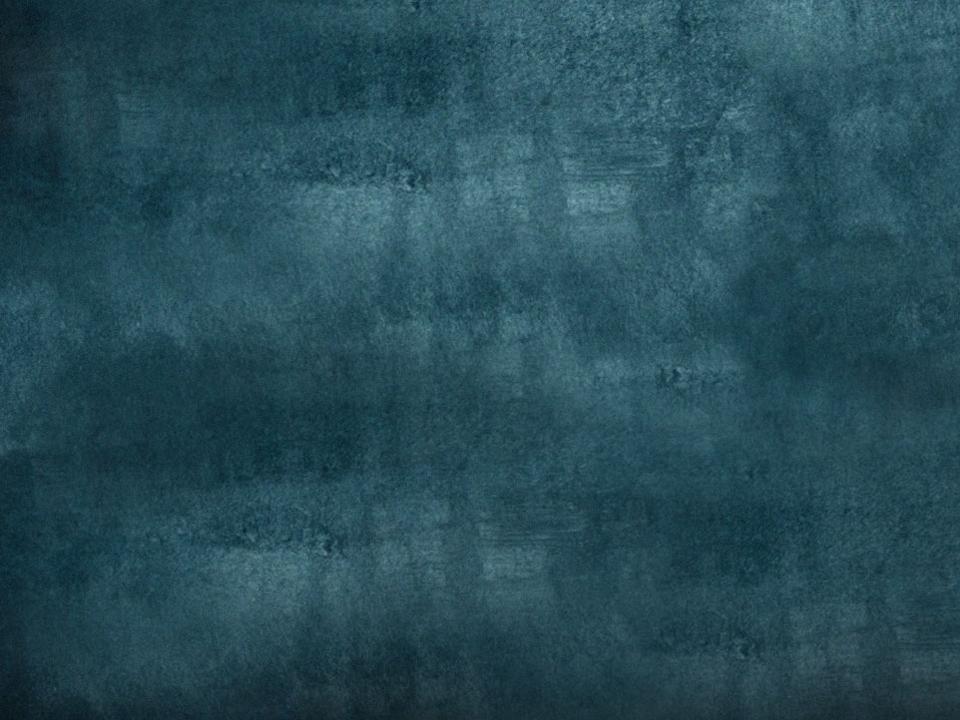 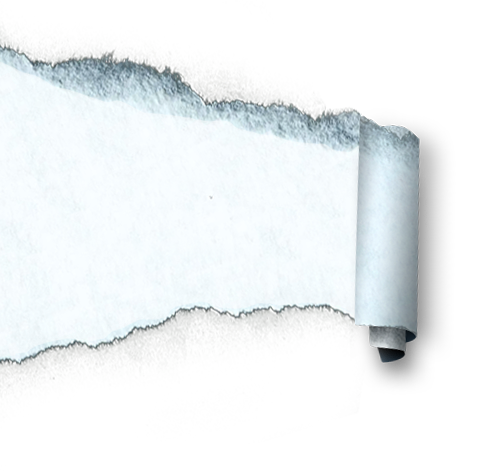 GELİŞİMSEL TANI VE DEĞERLENDİRME
Aysel Köksal Akyol
[Speaker Notes: To view this presentation, first, turn up your volume and second, launch the self-running slide show.]
BİÇİMSEL OLMAYAN YÖNTEMLER
Gözlem
Gelişim dosyaları
Görüşmeler
…..
GÖZLEM
Çocuk gelişimciler;
çocukların gelişim özelliklerini belirlemek, 
gelişim destek programlarını düzenlemek,
çocukların gelişimi açısından etkili olabilecek ortamı sağlayabilmek adına gözlemden yararlanırlar.
GÖZLEM
Etkili bir gözlem becerisi çocuk gelişimcide olması gereken becerilerden biridir.
Her uzman bu becerisini geliştirme çabası içerisinde olmalıdır.
Çocukların güçlü yönlerini, gereksinimlerini, ilgilerini, mizaçlarını, tipik davranışlarını ve daha bir çok şeyi öğrenebilmek için gözlem güçlü bir yöntem olarak karşımıza çıkar.
GÖZLEM
Sözel becerileri sınırlı olan bebekler ve küçük yaştaki çocuklarla yapılan çalışmalarda için gözlem daha da büyük önem taşır. 

Bu nedenle çocuk gelişimciler gözlem yönteminin önemine inanarak kendilerini bu konuda geliştirmelidirler.
GÖZLEM
Doğru, nesnel bir değerlendirme oldukça zordur. 
Günlük olaylar karşısında bile değerlendirmelerimiz birbirinden çok farklıdır. 
Aynı olay karşısında bile birbirimizden ne kadar farklı düşüncelere sahip oluruz. 
Bir ergen anlamsız bulduğu bir aile toplantısı, bayram kutlaması vs aile büyüğü için ne kadar önemlidir. 
Hareketli davranışları olan bir çocuğu bir uzman mutlu görürken, başka bir uzman çocuğun davranışlarını taşkınlık olarak yorumlar.
GÖZLEM YAPMAYI ÖĞRENMEK
Gözlem yapan bir uzman;
dikkatini bir çocuğa ya da bir gruba odaklar, 
çocukların birlikte çalışırken ve oynarken neler yapıklarını izler, 
çocukların konuşmalarını dikkatlice dinler.
GÖZLEM YAPMAYI ÖĞRENMEK
Bazen uzman geriye çekilerek çocuklar oyun alanında oynarken onları gözler. 
Ali kimle, ne kadar süre oynadı? Tek başına mı yoksa bir arkadaşı ile mi oynadı? 
Bazen de uzman, çocukların oyununa / etkinliğine katılarak gözlem yapar.
GÖZLEM YAPMAYI ÖĞRENMEK
Gözlemin etkili olduğu durumlar uzmanların önceden neyi gözleyecekleri konusunda düşündükleri, planlama yaptıkları, ancak gözlem süresince esnek olabildikleri durumlardır. 
Örneğin, bebekler beslenme sırasında gözlemlenerek ince motor becerilerinin nasıl geliştiğini gözlemlemek amaçlanabilir.
Ya da çocukların duygusal öz düzenlemelerine yönelik gözlem yapılabilir.
Bugünlük bu kadar 